Геометрические игры – головоломки с детьми дошкольного возраста дома
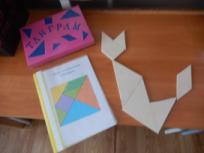 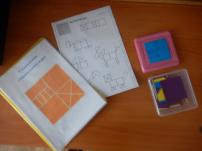 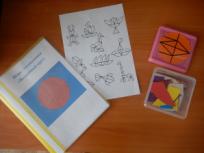 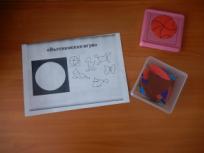 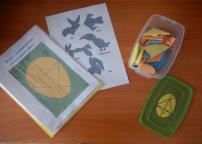 Танграм – 
«Семь дощечек мастерства» 
(Генри Э. Дьюдени)
Состав набора:
 треугольники (их пять) –  два больших, два малых, один средний 
 параллелограмм 
 квадрат
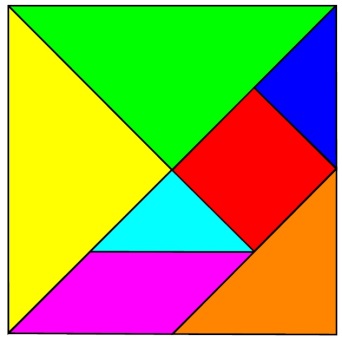 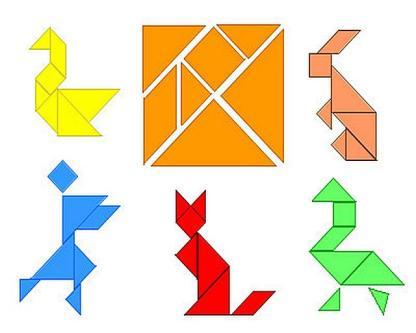 Правила игры
Изготовление головоломки
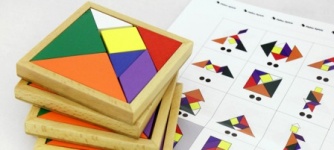 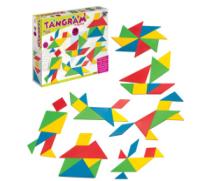 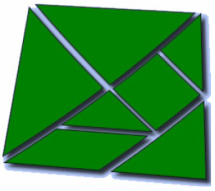 Приготовьте квадратный лист картона, карандаш, линейку и ножницы.
 Разделите квадрат на 7 частей, как это показано на рисунке.
 Аккуратно вырежьте ножницами каждую часть головоломки.
15 ИГР С ТАНГРАМОМ
1 – Задания с геометрическими фигурами
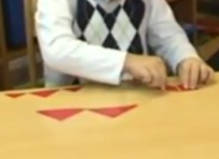 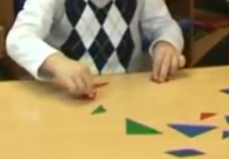 «Выбери по цвету»
«Найди отличия»
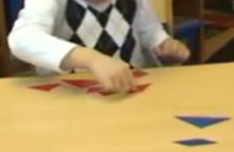 «Сложи геометрическую фигуру»
«Что на что похоже?»
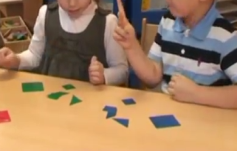 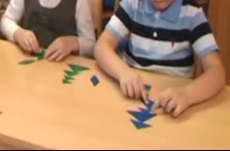 «Раздели фигуры на группы»
2 - Составь фигуру
1 вариант: Накладывание элементов на образец, разделенный на сегменты
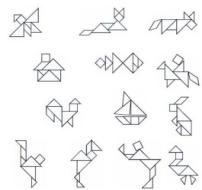 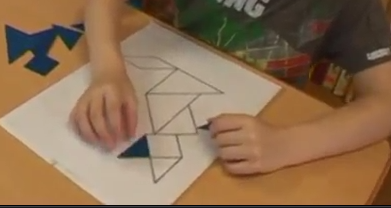 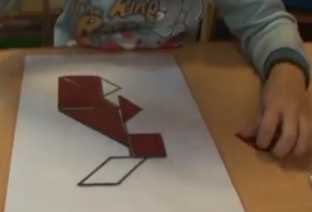 3 - Составь фигуру
2 вариант: Зрительная опора на образец, разделенный на сегменты.
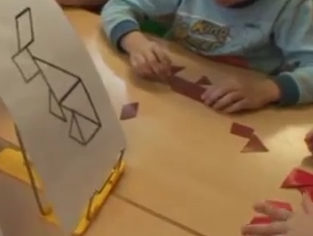 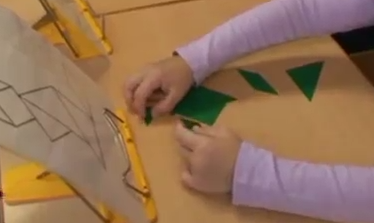 4 - Составь фигуру
3 вариант: Зрительная опора или накладывание на образец с контуром или полностью закрашенной фигуркой.
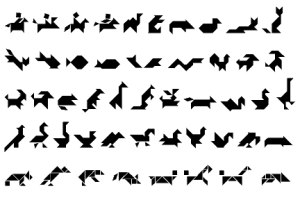 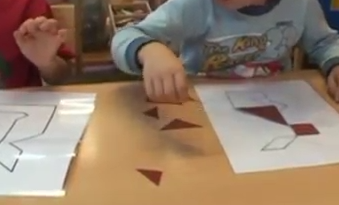 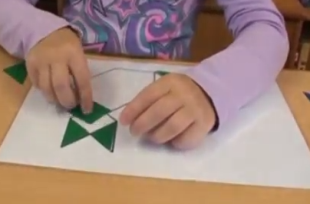 5 - Составь фигуру
4 вариант: Придумать и сложить фигуру.
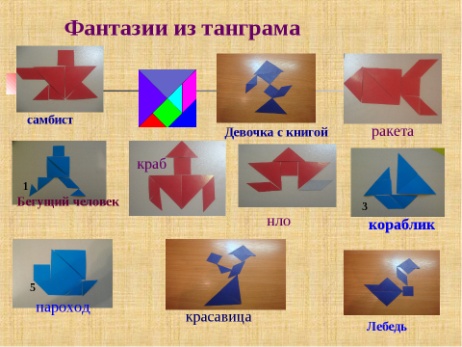 6 – Книга сказок
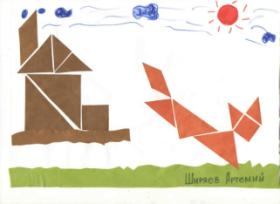 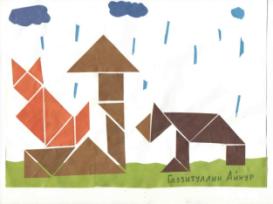 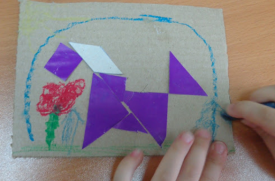 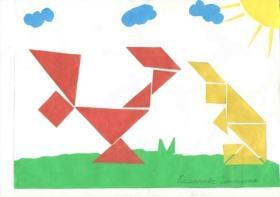 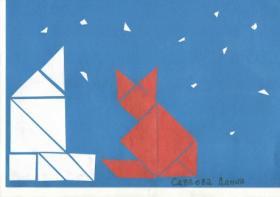 Сказка «Колобок»
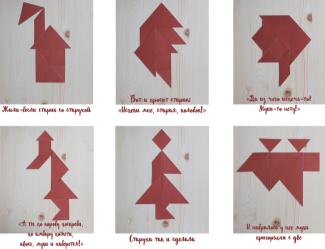 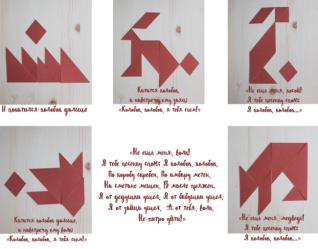 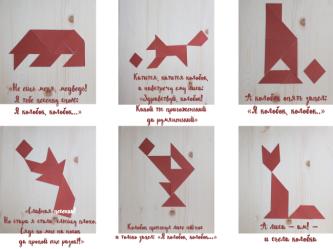 7 – Напольный танграм
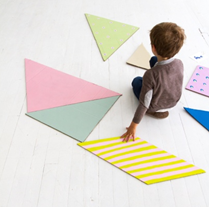 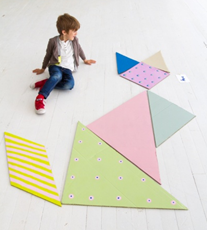 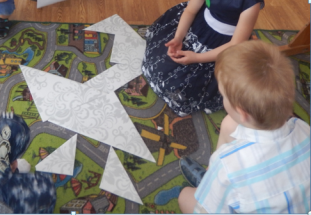 8 – Игра «Сложи квадрат по узору»
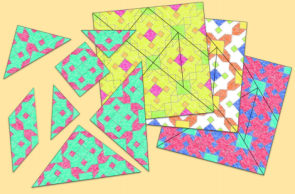 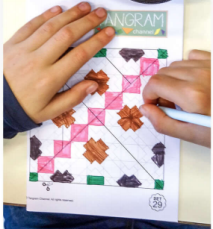 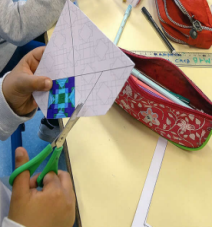 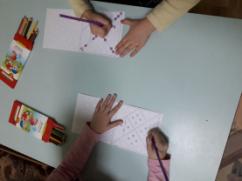 9 – Обведи фигуры
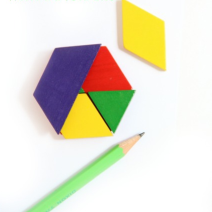 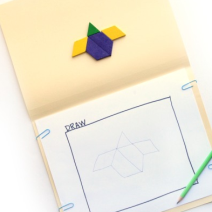 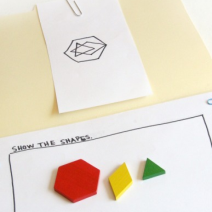 15 – В помощь маме
Танграм из губки
Танграм из салфеток
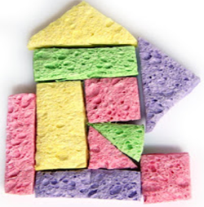 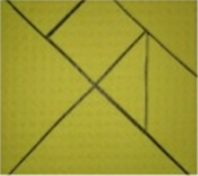 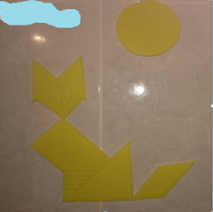 Танграм своими руками
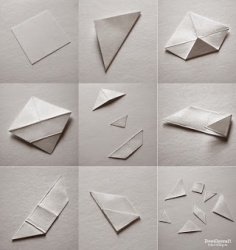